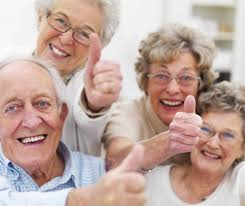 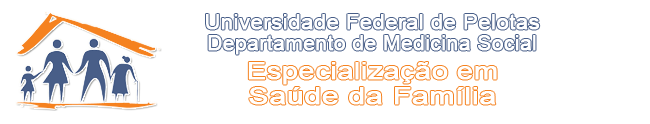 Aprimoramento da Atenção à Saúde dos Idosos na Unidade de Saúde do Bairro Piratini do Município de Panambi/RS
Gabriela Fantinel Bisognin Schott
Orientadora: Simone Gomes Dias de Oliveira
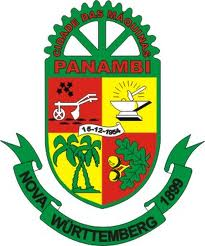 Panambi - RS
Introdução
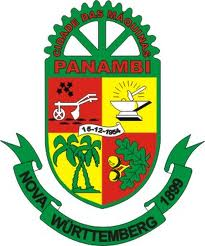 Sistema de saúde de Panambi/RS
Introdução
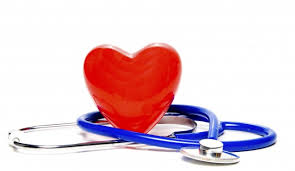 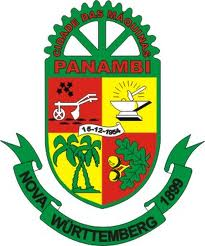 Sistema de saúde de Panambi/RS
Introdução
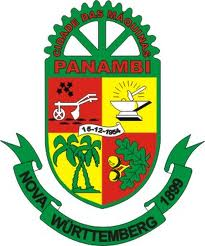 Unidade de Saúde Piratini
Introdução
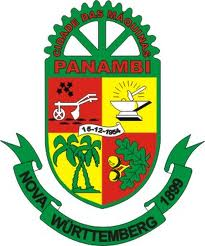 Unidade de Saúde Piratini
Introdução
Apoio do
NASF
Introdução
Saúde bucal na 3ª Idade
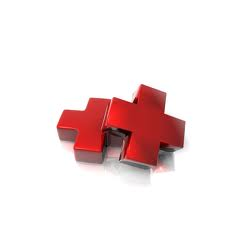 Unidade de Saúde Piratini
Justificativa
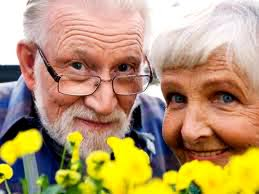 Objetivo Geral
Melhorar a atenção à saúde bucal dos idosos do bairro Piratini do município de Panambi – RS
Objetivos Específicos
Ampliar a COBERTURA de atenção à Saúde Bucal dos idosos do bairro
Melhorar a ADESÃO ao atendimento em Saúde Bucal dos idosos do bairro
Melhorar a QUALIDADE do atendimento em Saúde Bucal dos idosos do bairro
Melhorar a forma de REGISTRO DE INFORMAÇÕES de Saúde Bucal dos idosos do bairro
5. Mapear os idosos da área com RISCO com problemas para Saúde Bucal
6. PROMOVER a Saúde Bucal dos idosos do bairro
7. Realizar ações de PROMOÇÃO DE SAÚDE E PREVENÇÃO DE DOENÇAS nas famílias dos idosos
Metodologia
Análise Situacional
	Territorialização da Unidade Básica de Saúde
	Análise do serviço na ESF Piratini

Protocolos do Ministério da Saúde
	Caderno de Atenção Básica nº19 “Envelhecimento e saúde da pessoa idosa” (2007)
	Caderno de Atenção Básica nº17 “Diretrizes da Política Nacional de Saúde Bucal” (2007)
	Caderneta de saúde da pessoa idosa

Público alvo
	Idosos da área de abrangência (60 anos ou mais)

Duração
	4 meses
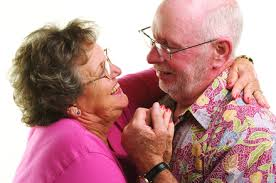 Resultados
Objetivo1: Meta 1: Cadastrar 100% dos idosos  da área de abrangência no programa.
Indicador: Número de idosos da área cadastrados e acompanhados no programa.
Resultados
Objetivo1: Meta 2:Ampliar a cobertura de primeira consulta odontológica para 80% dos idosos cadastrados no programa.
Indicador: Proporção da cobertura de primeira consulta odontológica durante a intervenção dos idosos cadastrados no programa.
Resultados
Objetivo1: Meta 3: Cadastrar 100% dos idosos acamados ou com problemas de locomoção.
Indicador: Proporção de idosos acamados ou com problemas de locomoção cadastrados no programa.
Resultados
Objetivo1: Meta 4: Realizar visitas domiciliares a 90% dos idosos acamados ou com problema de locomoção.
Indicador: Número de pacientes acamados ou com problema de locomoção.
Resultados
Objetivo2: Meta 5: Fazer busca ativa de 90% dos idosos faltosos às consultas.
Indicador: Proporção de idosos faltosos buscados para consulta.
Resultados
Objetivo3: Meta 8: Garantir atendimento especializado para 80% dos idosos.
Indicador: Proporção de idosos cadastrados no programa e tiveram o atendimento especializado de que necessitavam.
Resultados
Objetivo3: Meta 9: Garantir tratamento odontológico concluído para 80% dos idosos.
Indicador: Proporção de idosos com tratamento concluído durante o programa.
Resultados
Objetivo3: Meta 10: Realizar Avaliação Multidimensional rápida de 100% dos idosos utilizando como modelo a proposta do Ministério da Saúde.
Indicador: Proporção de idosos com Avaliação Multidimensional Rápida em dia.
Resultados
Objetivo3: Meta 11:  Garantir a  vacinação 100% os idosos do bairro cadastrados no programa.
Indicador: Proporção de idosos com vacina contra influenza em dia.
Resultados
Objetivo 4: Meta 13:Distribuir Caderneta de Saúde da Pessoa Idosa para 100% dos idosos atendidos na UBS
Indicador: Proporção de idosos com Caderneta de Saúde da Pessoa Idosa.
Resultados
Objetivo5: Meta 14:Identificar e acompanhar 80% de idosos com acúmulo de fatores de risco em saúde bucal.
Indicador: Proporção de idosos do programa identificados e acompanhados com acúmulo de fatores de risco em saúde bucal.
Resultados
Objetivo5: Meta 15:Garantir exame de rastreamento para câncer bucal em 80% dos idosos cadastrados no programa.
Indicador : Proporção de idosos cadastrados no programa e que foram rastreados para câncer bucal.
Resultados
Objetivo5: Meta 16: Identificar 100% dos idosos com maior risco de morbimortalidade.
Indicador :Proporção de idosos com avaliação de risco para morbimortalidade em dia.
Resultados
Objetivo5: Meta 17:Investigar a presença de marcadores de fragilização na velhice em 100% das pessoas idosas.
Indicador : Proporção de idosos com avaliação para fragilização da velhice em dia.
Resultados
Objetivo6: Meta 18: Garantir orientações sobre higiene bucal (incluindo higiene de próteses dentárias) para 100% dos idosos cadastrados no programa.
Indicador: Proporção de idosos cadastrados no programa e que receberam orientações sobre higiene bucal (incluindo higiene de próteses dentárias).
Resultados
Objetivo6: Meta 19: Garantir orientações sobre câncer bucal para 100% dos idosos.
Indicador: Proporção de idosos do programa que receberam orientações sobre câncer bucal.
Resultados
Objetivo6: Meta 20: Orientar todos os idosos quanto aos hábitos alimentares.
Indicador: Proporção de idosos cadastrados no programa que receberam orientações nutricionais do odontólogo.
Resultados
Objetivo6: Meta 21: Orientar 100% dos idosos quanto à importância da prática de atividade física regular.
Indicador: Proporção de idosos que receberam orientação sobre prática de atividade física regular.
Resultados
Objetivo3: Meta 6:Capacitação de 100% dos profissionais da equipe para o atendimento integral em saúde do idoso.
Indicador :Proporção de profissionais da equipe capacitados durante o programa
Objetivo3: Meta 7: Realizar exame bucal adequado em 80% dos idosos cadastrados.
Indicador :Proporção de idosos cadastrados com exame bucal adequado.
100%
Objetivo 4: Meta 12: Manter registro atualizado em planilha e /ou prontuário de 80% dos idosos cadastrados.
Indicador 12: Proporção de idosos com registro atualizado em planilha e/ou prontuário.
Discussão
Conclusão
Algumas imagens do projeto
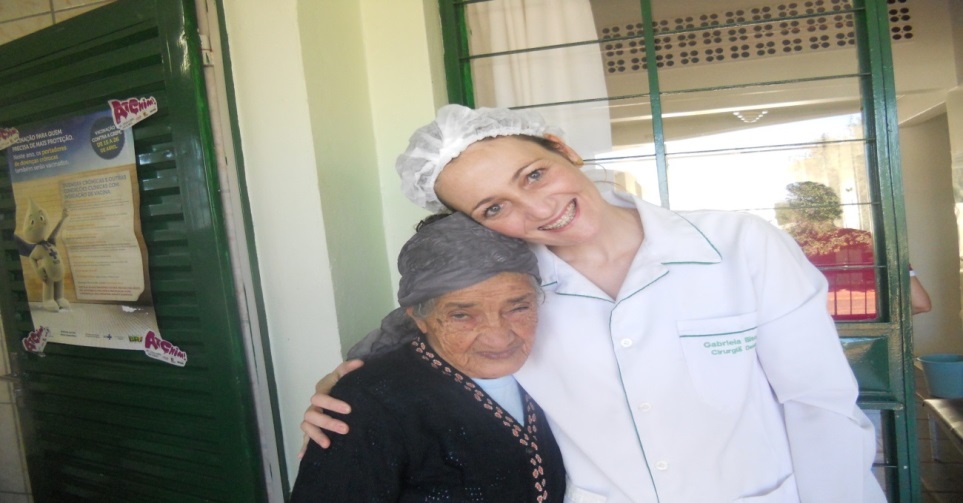 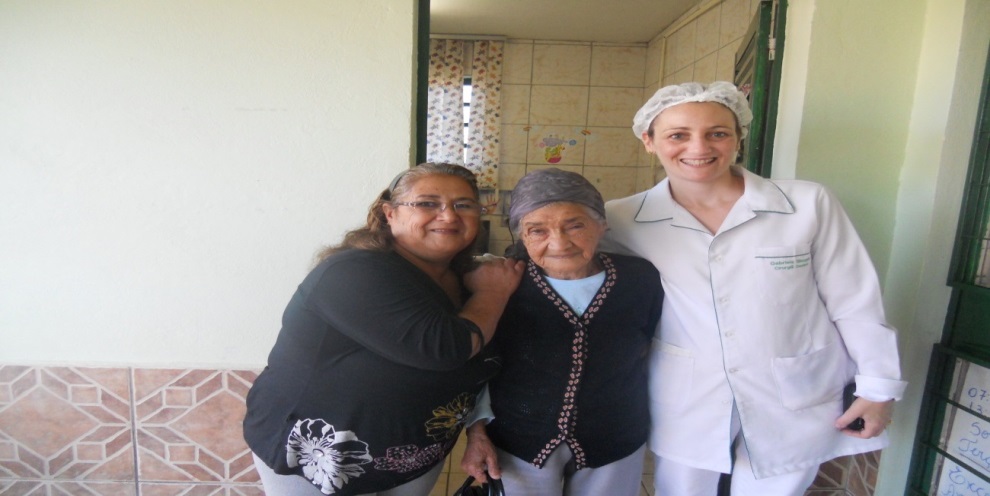 Algumas imagens do projeto
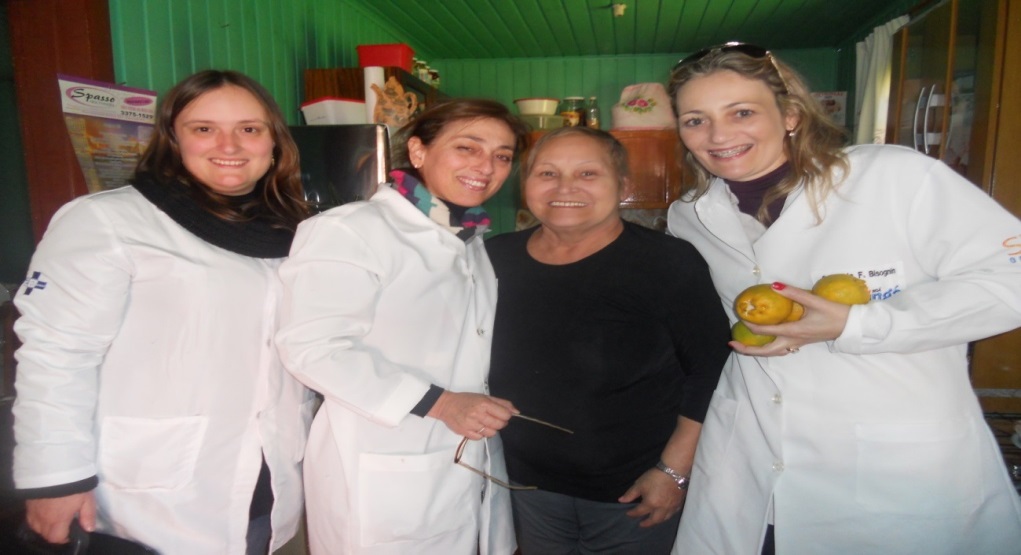 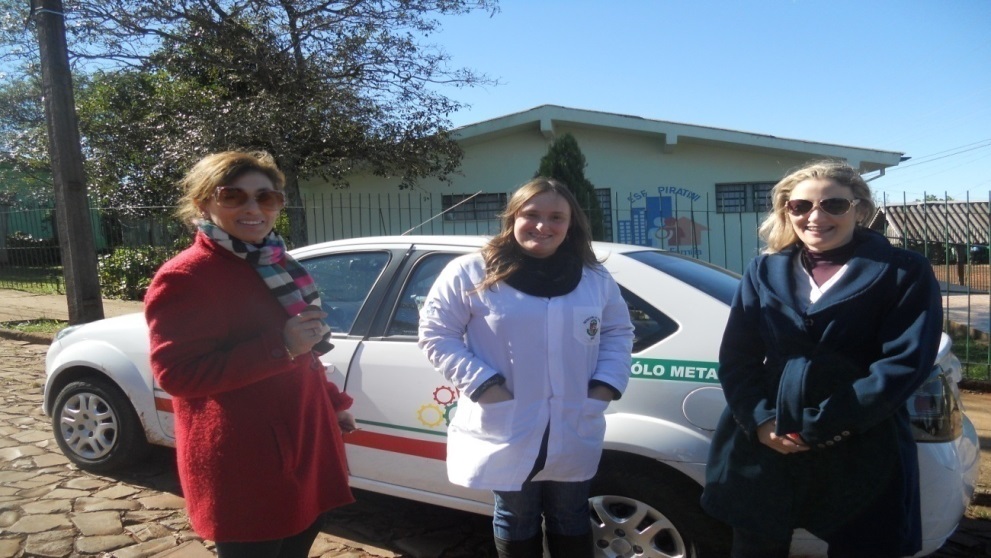 Visitas Domiciliares
Algumas imagens do projeto
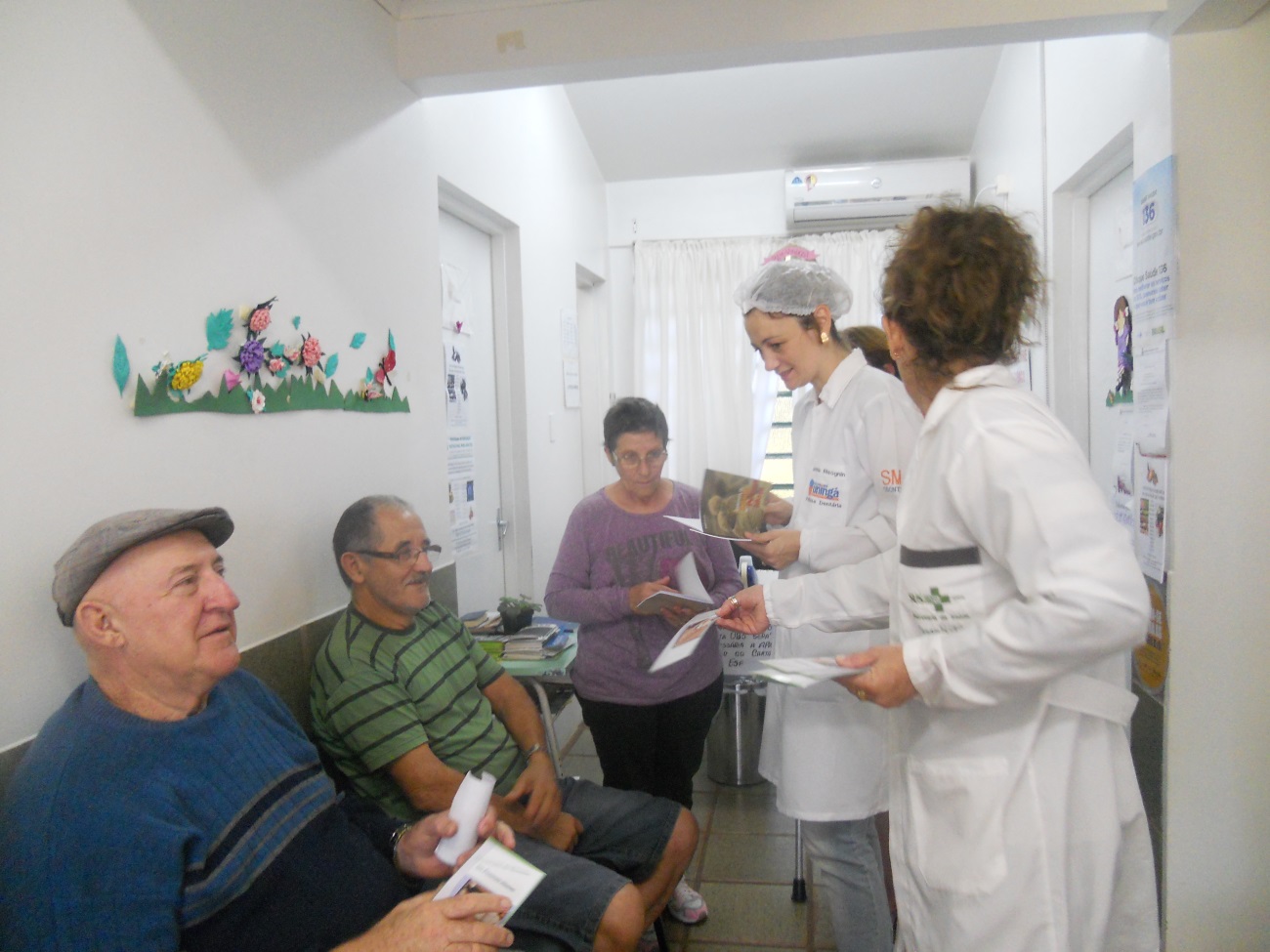 Trabalho na Unidade de Saúde
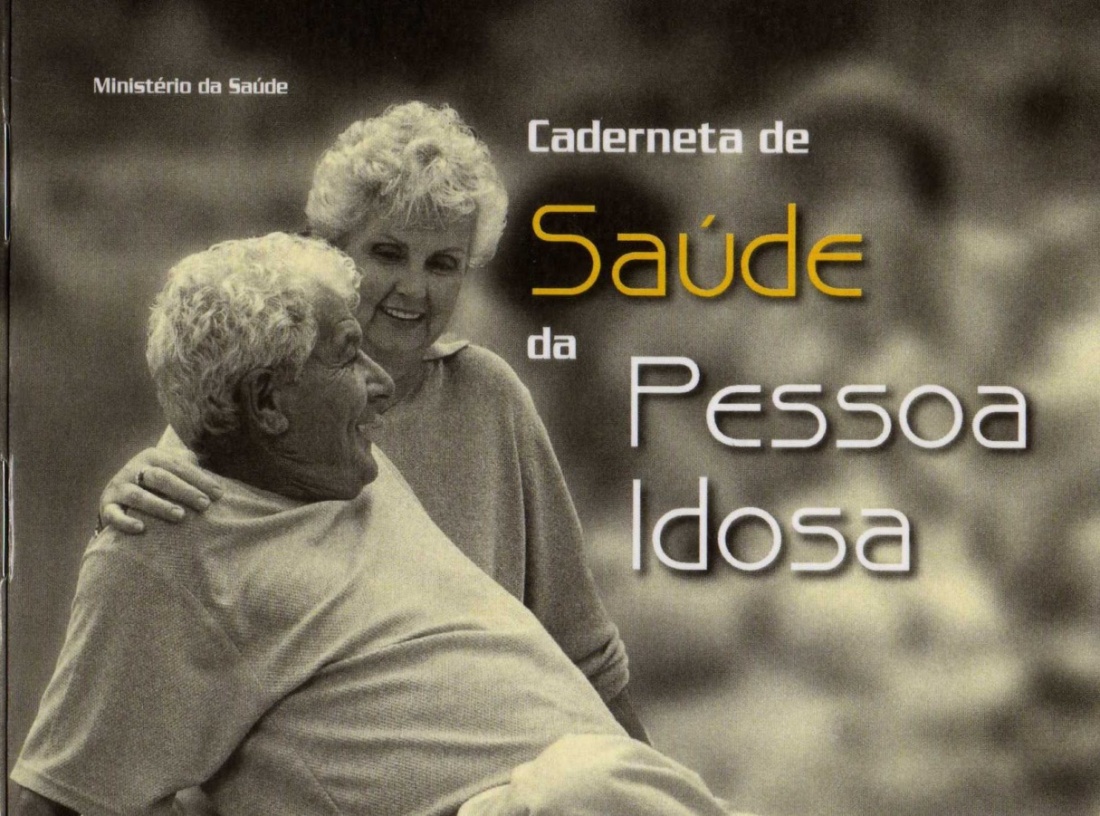